Organic Molecules
Polymers with Carbon
Polymers
Polymers and Monomers
Dehydration synthesis: creating a polymer and water
Hydrolysis: breaking down a polymer using water
Animations
Carbohydrates: monosaccharides and disaccharides
Carbohydrates: PolysaccharidesStarch
Carbohydrates
Monomers: monosaccharides (simple sugars)
Polymers: polysaccharides
Starch (in plants)
Glycogen  (in animals)
Fiber (cellulose in plants for cell walls)
Function:
Short term energy
Cell wall structure
Proteins
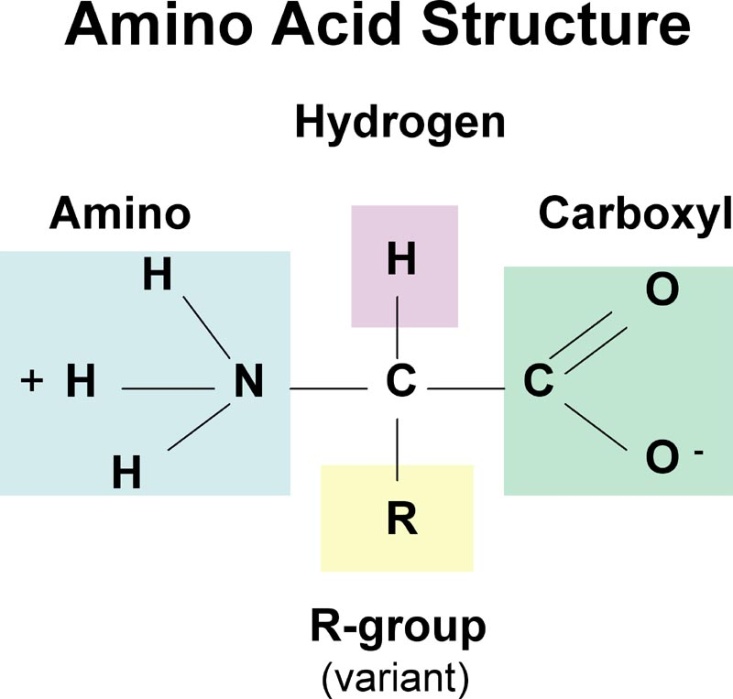 Monomer: Amino acids
There are 20 different 
amino acids

Polymers: All kinds of 
structural and functional proteins with special functions: enzymes,collagen, elastin, keratin, hemoglobin (polypeptides)
Enzymes speed up chemical reactions
Pictures of proteins
Lipids
Monomers: glycerol, fatty acids
Polymers:
Fats
Oils
Waxes
Functions:
Long term energy storage
Water-proofing
Insulation
Cell membrane structure
Cushioning
Saturated v. Unsaturated
Saturated Fats: 
no double bonds, straight structure, more likely to clog arteries
Unsaturated fats: 
double bonds, bent structure, less likely to clog arteries
Lipids
Nucleic Acids
Monomer: nucleotides
Polymers: DNA and RNA
Function: contain the code for proteins
Nucleotides
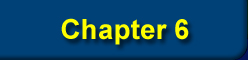 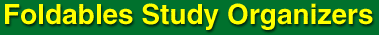 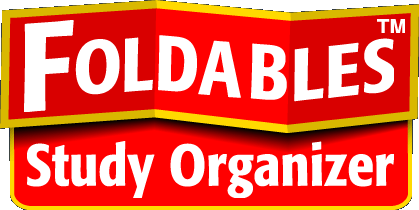 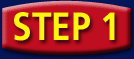 Draw a mark at the midpoint of a sheet of paper along the side edge.
Then fold the top and bottom edges in to touch the midpoint.
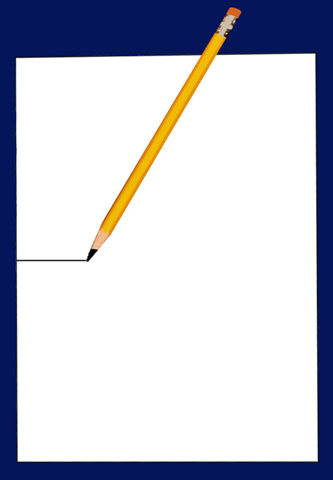 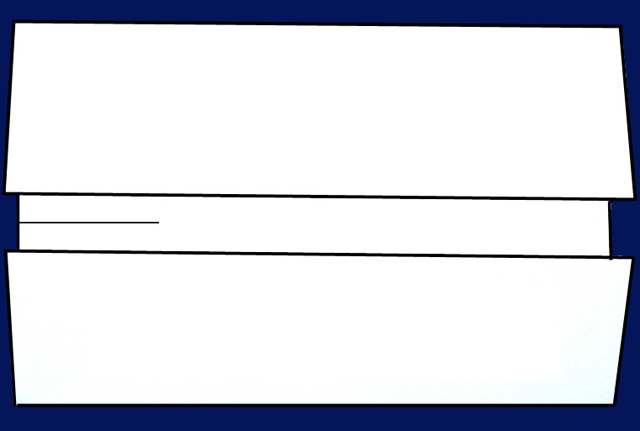 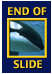 To return to the chapter summary click escape or close this document.
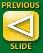 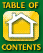 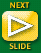 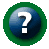 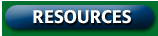 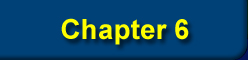 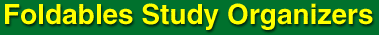 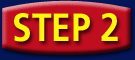 Fold in half from side to side.
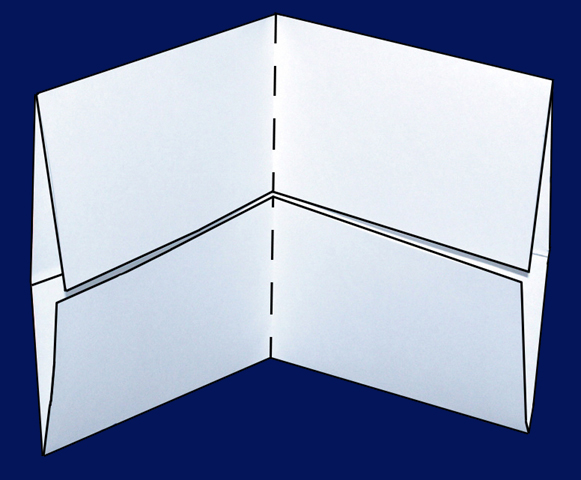 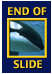 To return to the chapter summary click escape or close this document.
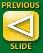 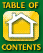 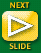 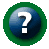 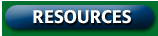 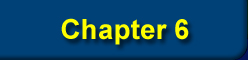 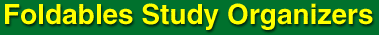 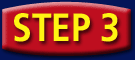 Open and cut along the inside fold lines to form four tabs.
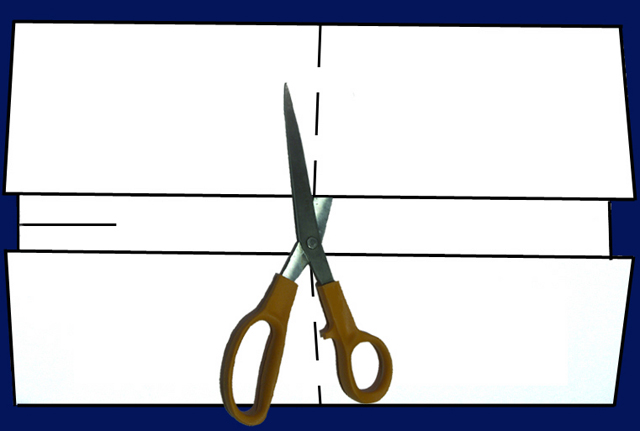 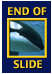 To return to the chapter summary click escape or close this document.
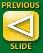 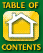 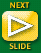 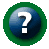 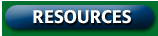 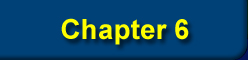 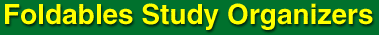 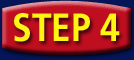 Label each tab.
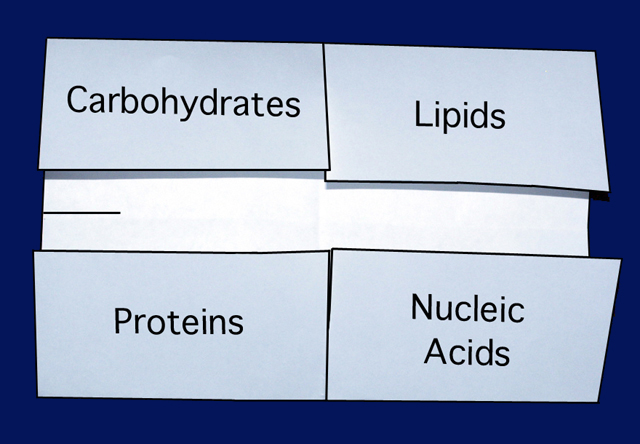 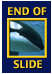 To return to the chapter summary click escape or close this document.
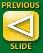 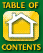 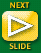 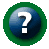 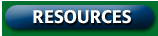